Live Closed Captioning is now available
Live transcription and closed captions are enabled via the “CC/Transcript” button in your Zoom window.

Recordings of our sessions, with manually edited closed captions, are typically available within a week after the meeting, and a link is emailed with the post-session Q&A.

If you have any issues or questions, please let us know at mramques@uw.edu
COMPLIANCE HOT TOPIC: FEDERAL AUDIT UPDATES
MRAM
March, 2022
Matt Gardner
Post Award Fiscal Compliance
NSF Audits on Covid-19 Flexibilities
In Spring 2020, in response to the Covid-19 pandemic, OMB issued three memoranda providing temporary administrative flexibilities for federal sponsored awards. 

During 2021, NSF conducted 10 audits of recipients and their implementations of the OMB flexibilities.

The audits tested:
Whether recipients used the administrative flexibilities, and
Whether recipients complied with the associated guidance
MRAM – Matt Gardner – PAFC
NSF Audits on Covid-19 Flexibilities
The most common flexibilities implemented by the audited institutions were:

Allowability of salaries and other project activities

Allowability of costs not normally chargeable to awards (e.g. costs for cancelled travel)

Extension of financial, performance, and other reporting
MRAM – Matt Gardner – PAFC
NSF Audits on Covid-19 Flexibilities
Three key findings from the audits:

Recipients were not always able to implement the flexibilities due to lack of time and/or guidance

Recipients were hesitant to use the flexibilities due to lack of guidance

Recipients did not consistently track or monitor their use of the flexibilities
MRAM – Matt Gardner – PAFC
DHHS Audit of NIH Awards
OIG audited NIH’s process for providing oversight and monitoring of grants

Key finding: Of a 20 grant sample, 12 awards were not closed out within 120 days of the end of the period of performance

Delayed closeout can be the result of delayed/late financial reports, technical reports, or final requests for payment
MRAM – Matt Gardner – PAFC
DHHS Audit of NIH
Key language:

“If grantees submit final reports late, it could indicate an issue with the grantee’s ability to comply with grant requirements, including accounting for grant funds and tracking the progress and outcomes of the grant.”
MRAM – Matt Gardner – PAFC
DHHS Audit of NIH – Key Takeaways
All closeout actions must occur for the Award to be considered closed in the eyes of the sponsor.
Reports (financial or technical)
Deliverables
Cost Share
Final requests for payment

Federal sponsors/auditors are beginning to take a stricter approach with timely closeout
MRAM – Matt Gardner – PAFC
References
NSF Audit of Covid-19 Flexibilities
https://oig.nsf.gov/sites/default/files/reports/2022-01/21-6-003COVID-19CapstoneReportRedacted.pdf

OIG Audit of NIH
https://oig.hhs.gov/oas/reports/region3/32003001.pdf
MRAM – Matt Gardner – PAFC
Questions
Post Award Fiscal Compliance (PAFC)
gcafco@uw.edu
https://finance.uw.edu/pafc/
Matt Gardner
mgard4@uw.edu
206-543-2610
MRAM – Matt Gardner – PAFC
Personnel Changes in the Office of Research
Export Controls
MRAM
March 2022
Joe Giffels
Office of Research
Jasmine Campbell, JD
Director, Export Controls
exports@uw.edu
Director of Regulatory Guidance
School of Medicine
2017-2022

Grant and Contract Administrator
Office of Sponsored Programs
2014-2017

Legal Associate
International regulatory compliance,
 including export controls(!)
2009-2014
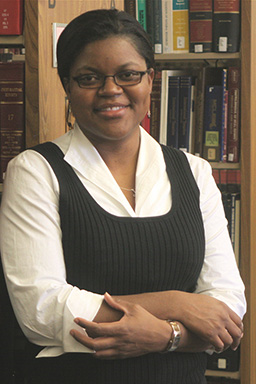 MRAM – Joe Giffels – Office of Research
Mask Mandate and Research
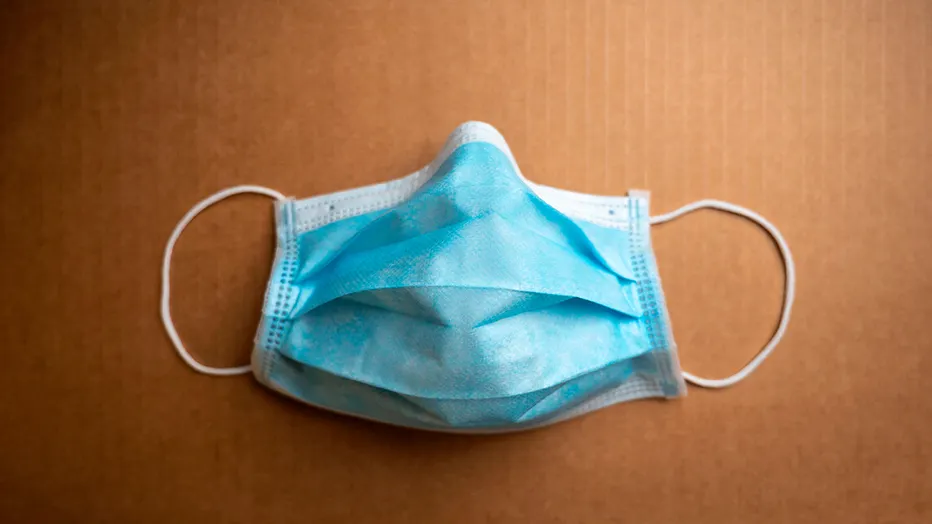 MRAM
March 2022
Joe Giffels
Office of Research
Mask on? Mask off? Indoors? Outdoors?
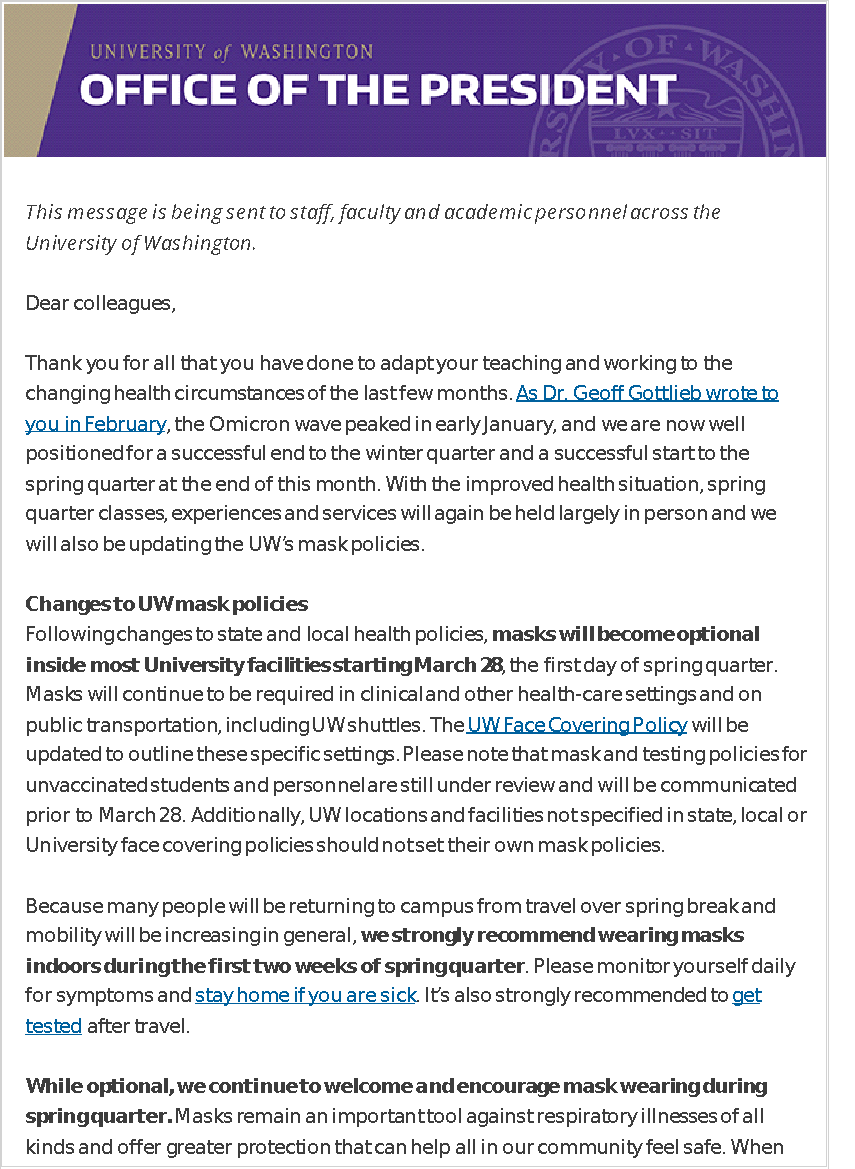 March 28
Masks not mandatory, but encouraged, for at least the next two weeks
Local mask mandates apply
All research may resume/begin

Future?
MRAM – Joe Giffels – Office of Research
SAGE TRAINING PREFERENCES SURVEY
Updates are coming to SAGE training in response to Financial Transformation
RA-specific SAGE training includes: Award Intake, eGC1s, SAGE Budget, Subawards, NIH Grant Runner
Help the ORIS team by filling out the short survey
Tell us about your training needs
Rank your preferred ways of receiving training 
Join the ORIS User Research Group to share the RA community’s needs and help produce better products and training for SAGE, MyResearch, and the Research Website
MRAM – Office of Research Information Services
[Speaker Notes: Share the survey link https://forms.gle/NFVsvQX4J7ysUJrQ6]